Vaccinations in general practice- an overview
Suzie Martin 
KEC
Lesson objectives:
To have a better understanding of vaccinations available throughout the lifespan in general practice.
To be aware of the ‘cold chain’ and other protocols involved in vaccine administration including documentation 
To update knowledge on injection technique.
To be able to aid the healthcare professional in practice in vaccinating patients (for example getting the equipment ready- getting plasters out/ vaccination leaflets ready).
How do vaccines work?
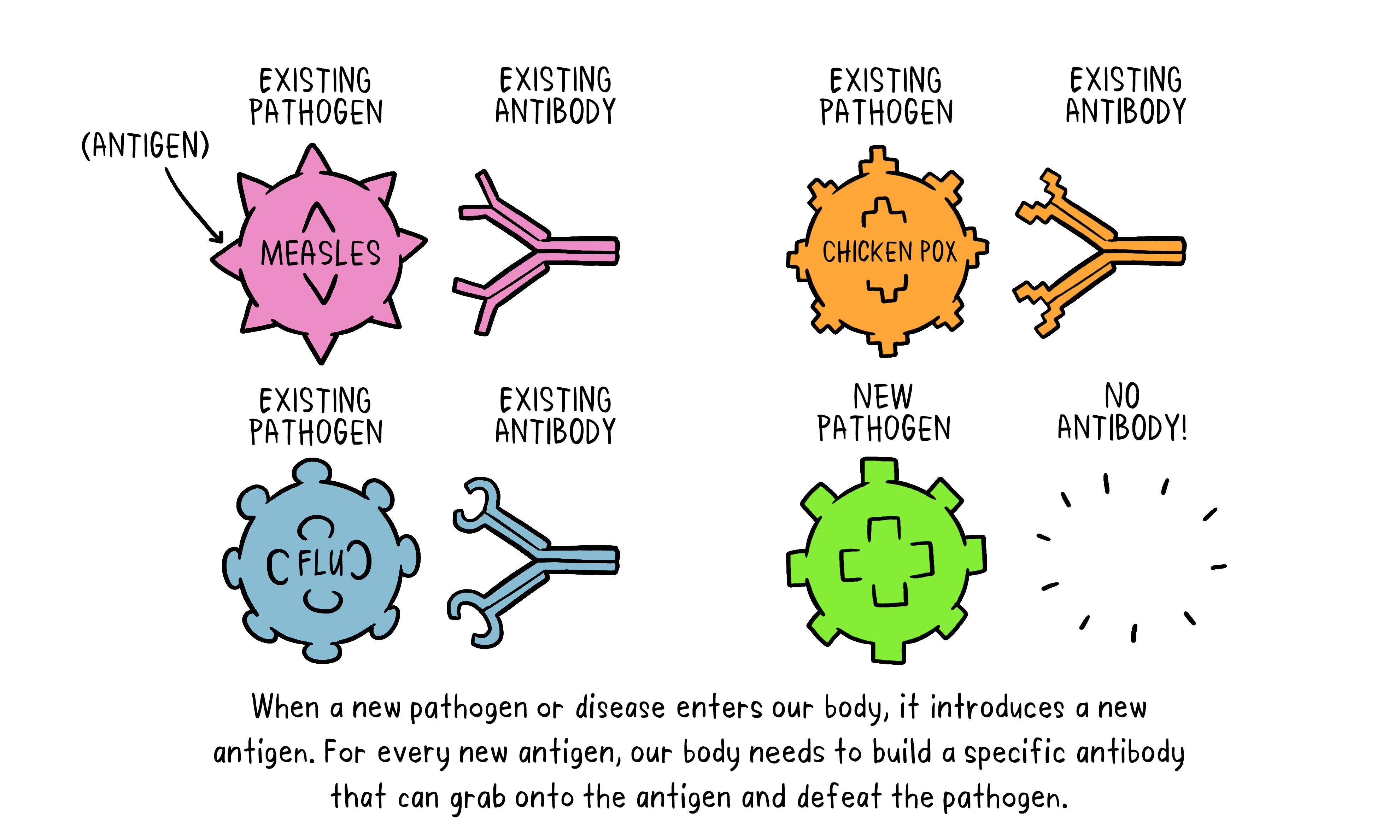 Vaccines
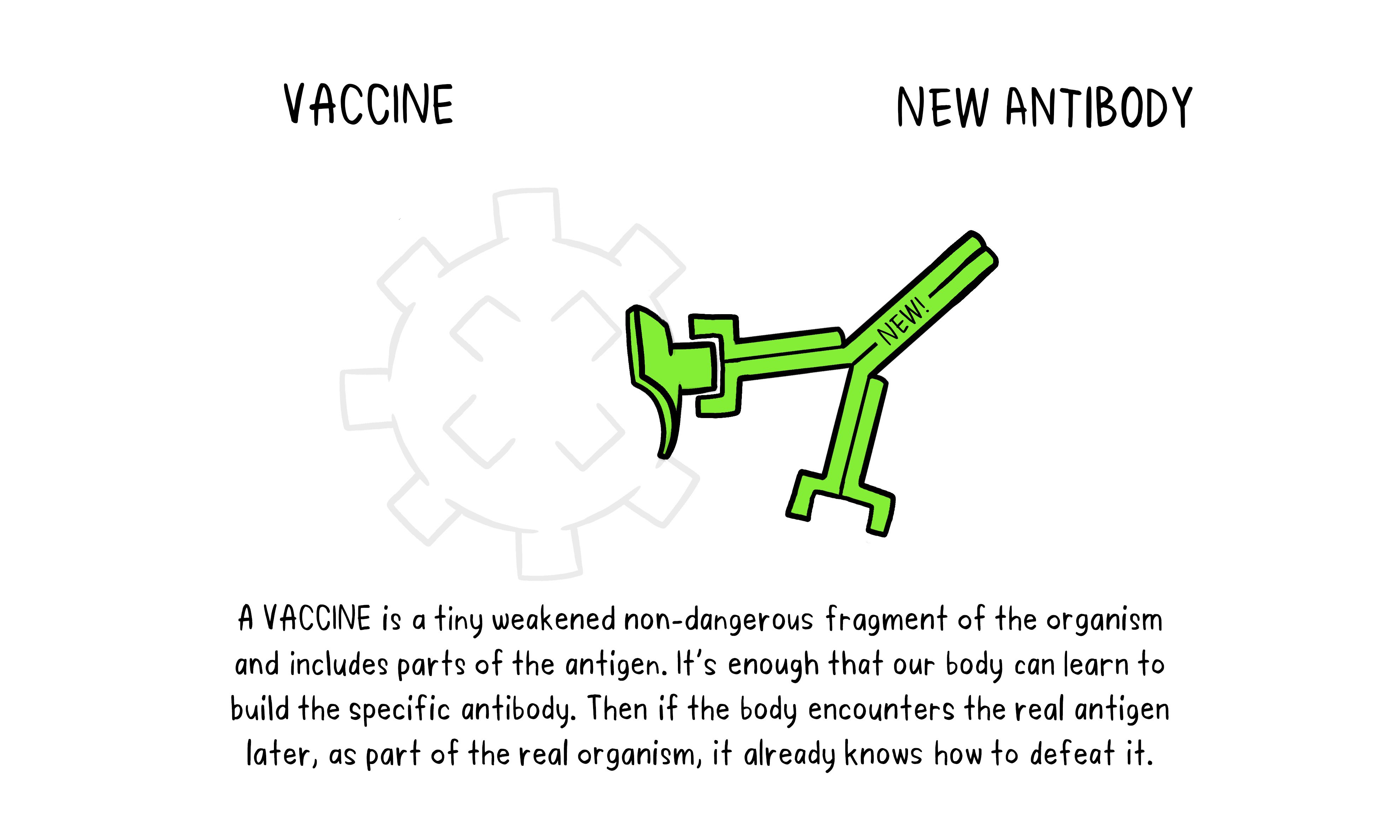 [Speaker Notes: They can do this by modifying the virus to make it weakened and therefore the virus will not take over. OR a more groundbreaking method using DNA modification. This is relevant for the new Pfizer vaccine- in simple terms they use the genetic code of the virus to produce MRNA- this is then injected and the body uses the MRNA to replicate antibodies.]
Can anyone think of other ways we gain immunity?
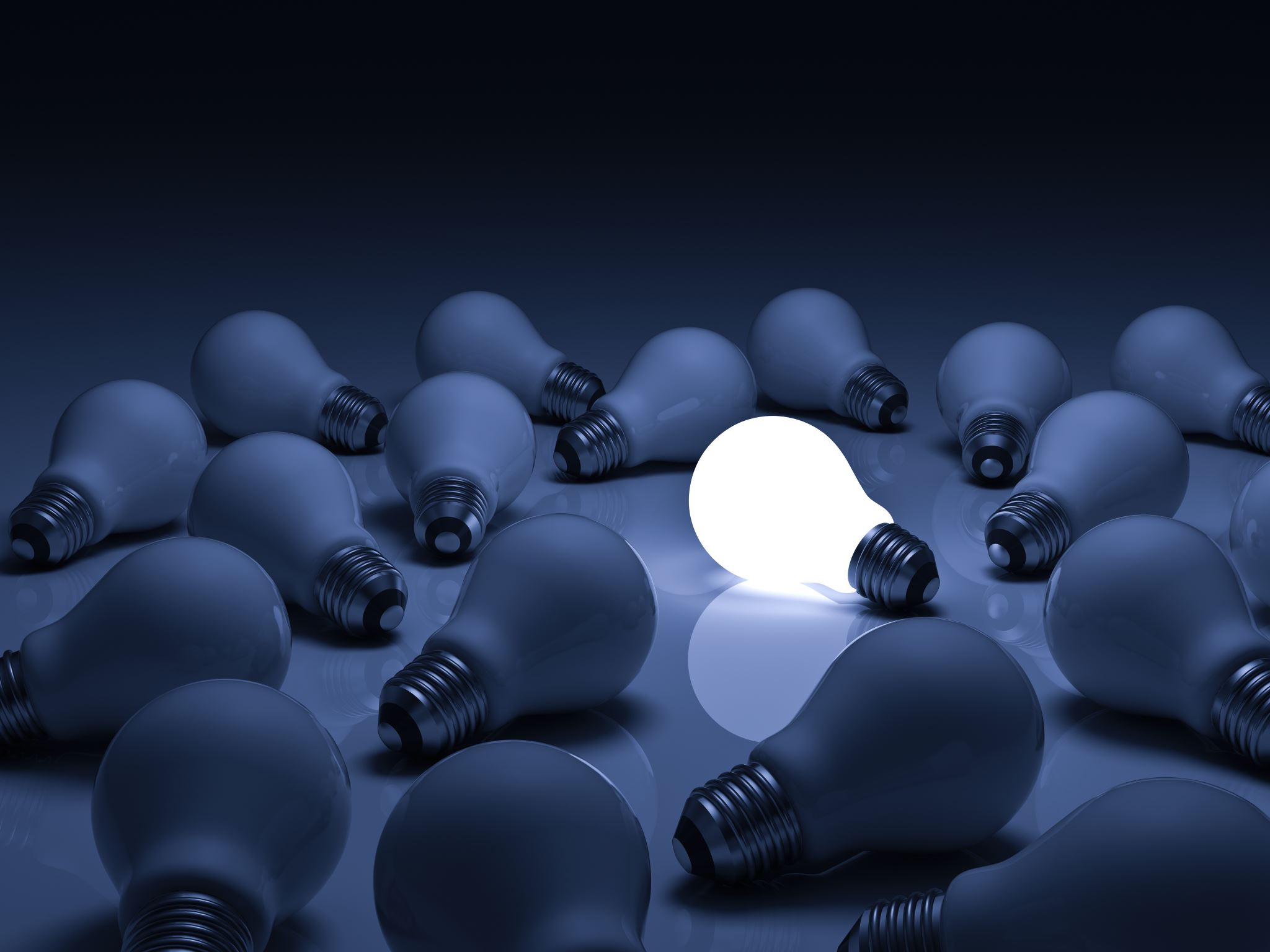 Vaccine Storage
The cold chain:
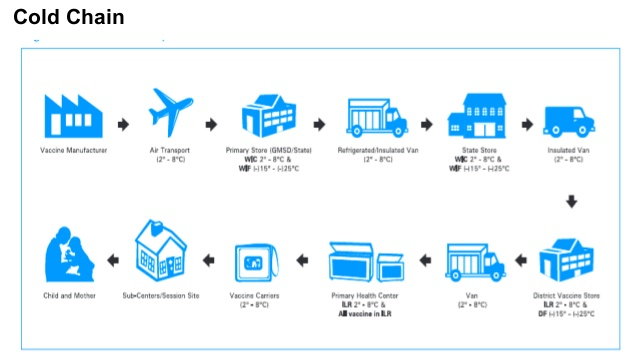 Fridge monitoring
MOST vaccines are stored between 2-8 degrees
Vaccine fridges are specific for vaccine storage and not for your lunch!
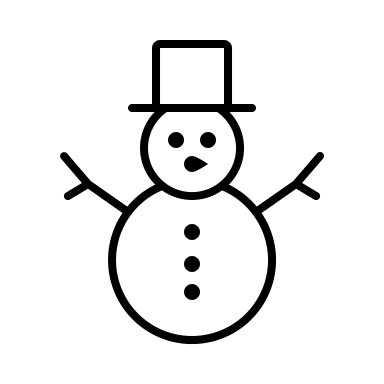 What vaccinations do we have in General Practice?
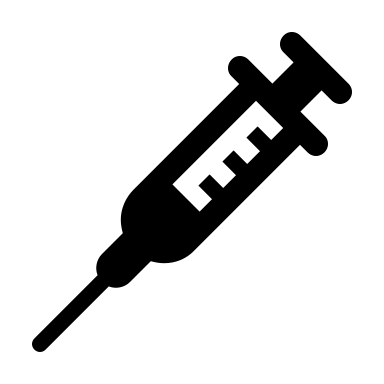 Has anyone seen any being given?
Childhood immunisations
DTaP diphtheria, hepatitis B, Hib (Haemophilus influenzae type b), polio, tetanus, whooping cough (pertussis).
Pneumococcal 
Meningitis B
TB (in some areas)
MMR (LIVE)
Rotavirus (LIVE)
Meningitis C
Meningitis ACWY
HPV 

AGES: 8 weeks, 12 weeks, 16 weeks, 1 year, 3years 4 months, age 12, age 14.
[Speaker Notes: Live vs inactivated]
Are there any groups you wouldn’t give a live vaccine to?
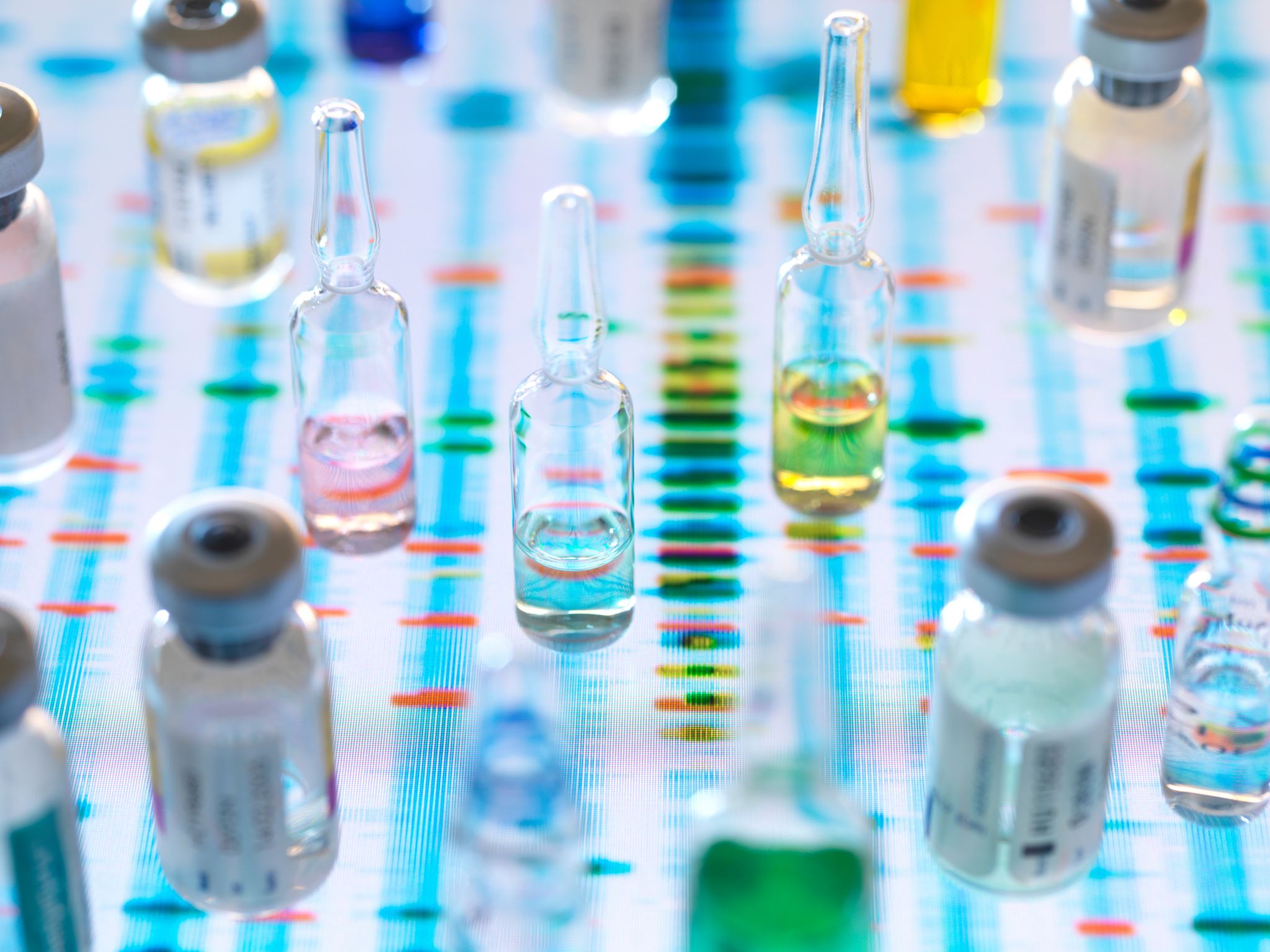 FLU
Over 65 Flu jab 
Under 18-64 Flu jab 
2years to 18years nasal flu spray (LIVE)

Why are there three different types? 
The over 65 vaccine has a adjunct included which boosts immune response.
Who gets the flu jab?
Adults over the age of 50 years.
Adults who are pregnant 
Front line health and social care workers 
Carers
People who live with high-risk corona virus patients.
People who have certain health conditions (e.g. asthma/COPD)
BMI of 40 and above
Other Vaccinations you may see…
Over 65 years- pneumococcal vaccination 
Shingles vaccination – 70 or 78 years old (not over 80)
Travel injections- Tetanus, Hepatitis A, Typhoid, Rabies, Yellow fever and Japanese encephalitis to name a few. 
Chicken Pox vaccination (private)
Informed consent for vaccination-
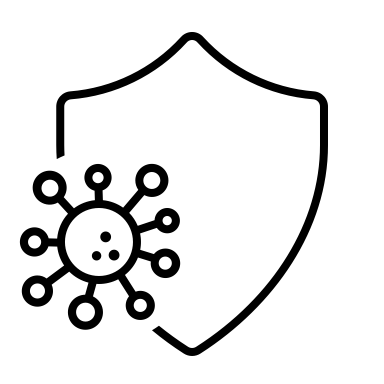 What do we need to include?
Legal protocols
PSD
Vaccinations can be given under a patient specific directive that is signed by a doctor (it’s a bit like a prescription). The vaccination is given to that person alone and is not licensed for anyone other than who is named on the PSD.
PGD
Vaccinations can be given to a group of people who fit a certain criteria. The nurse can assess people and if they fit the criteria, the nurse can give that vaccination without a prescription.
What checks do we do?
Infection control!
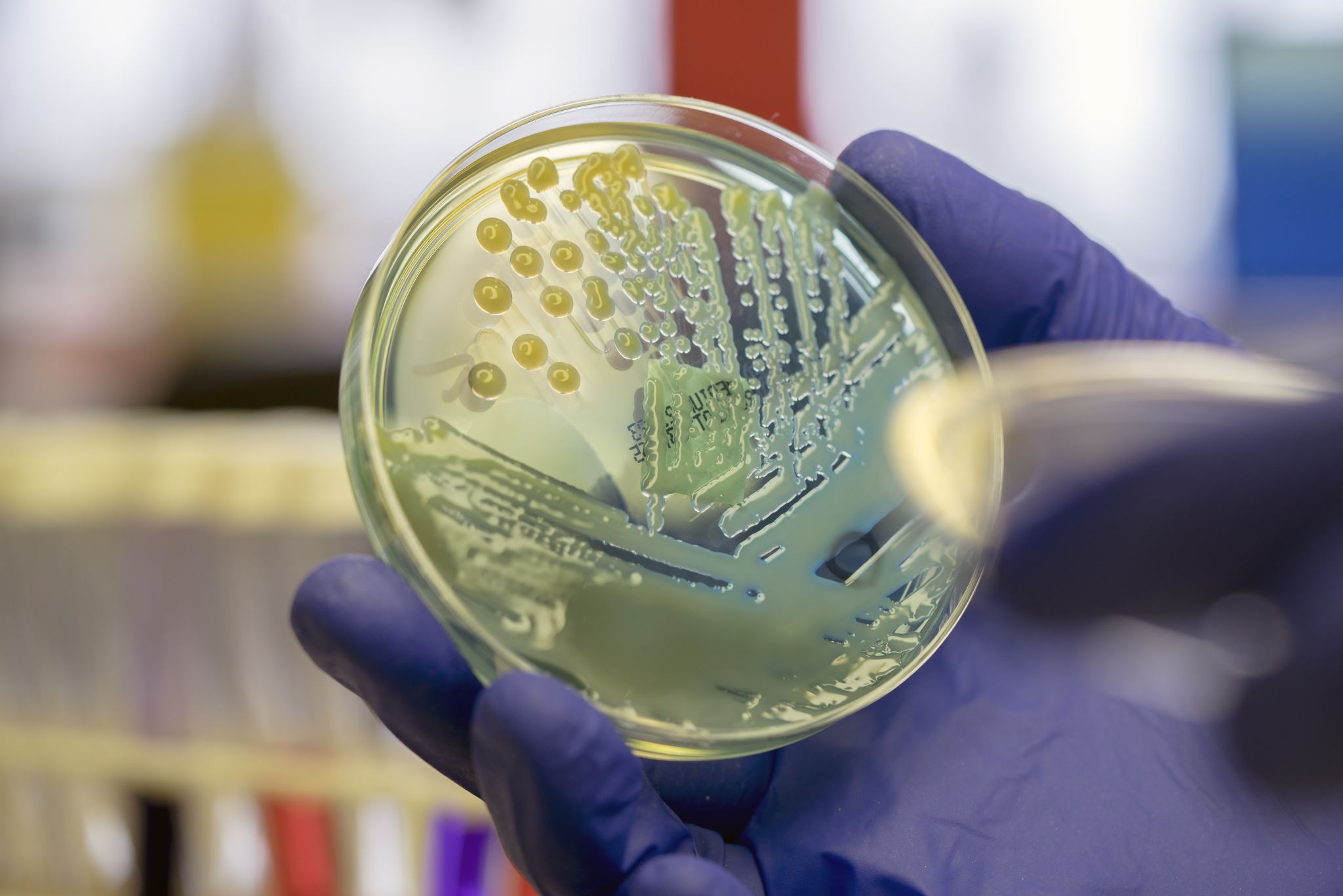 Injection technique…
Injection sites
Reducing pain
Recommended
Position appropriately according to age
Administer rapidly; no aspiration
Administer multiple vaccines;  least painful first
Administer Rotarix first as sucrose helps pain
Nasal spray first
Parent or carer to hold child
Encourage BF / distraction
Not recommended
Topical anaesthetics
Warming
Rubbing
Oral analgesics
Simultaneous injections
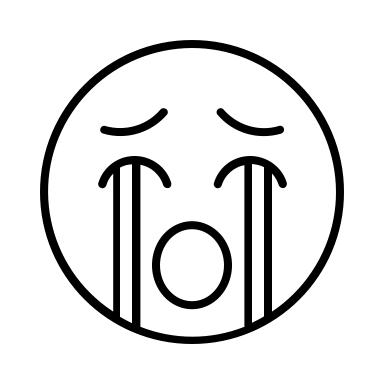 Document!
Site, 
EXP date
Vaccination name and brand 
Batch number 
Patient name 
Any side effects immediately after 
Any vaccine spillages 
When the next dose is due 
Have you given the patient an info leaflet?
Scenario 1
George is 14 years old and missed his tetanus vaccination at school because he was very worried about having as it would hurt. 

How can we reassure George?
Scenario 2
You walk into the clinical room first thing in the morning and there is a vaccine left out on the side. 

What should you do?
Scenario 3
Reflections discussion
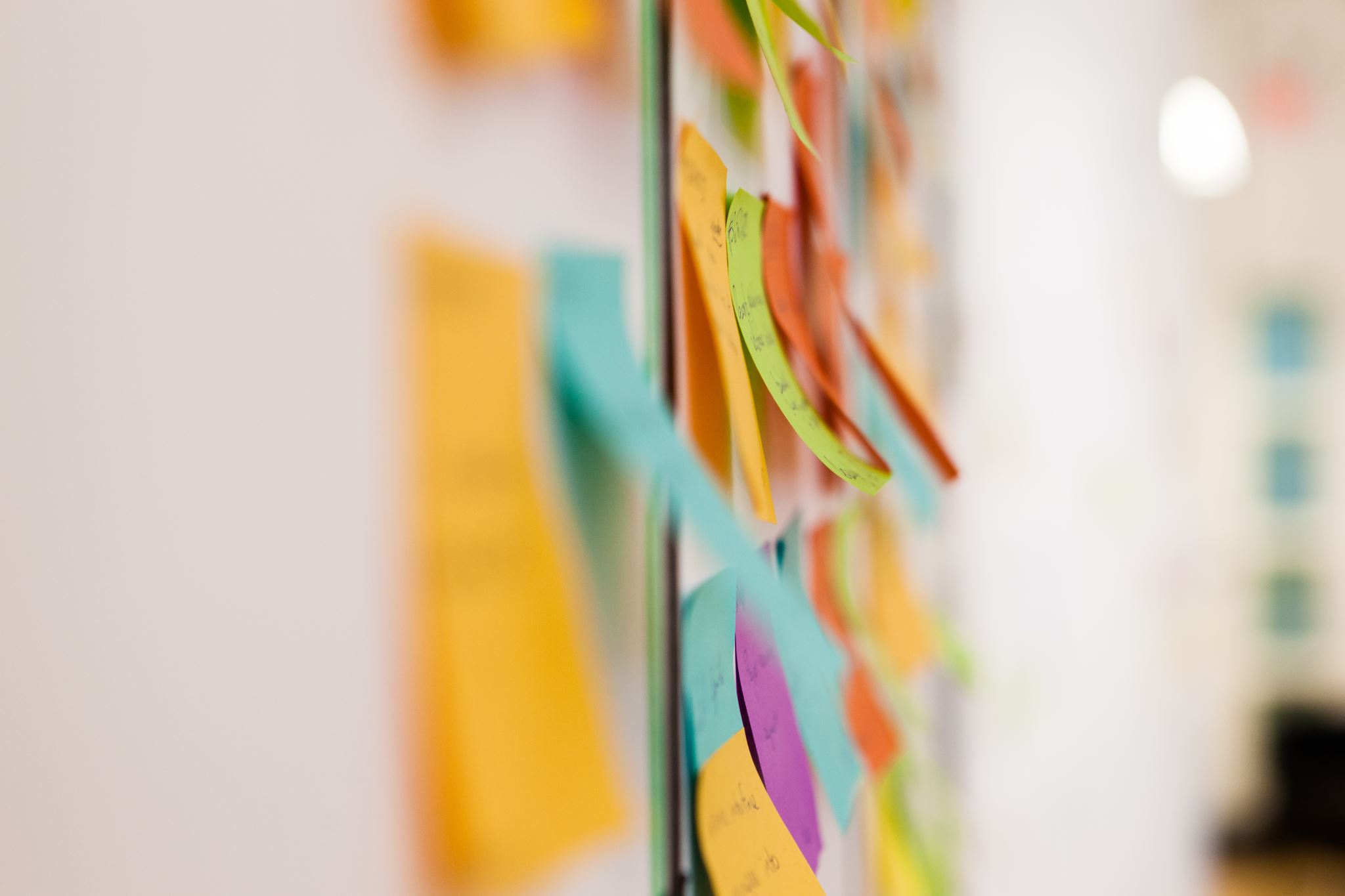 Any questions
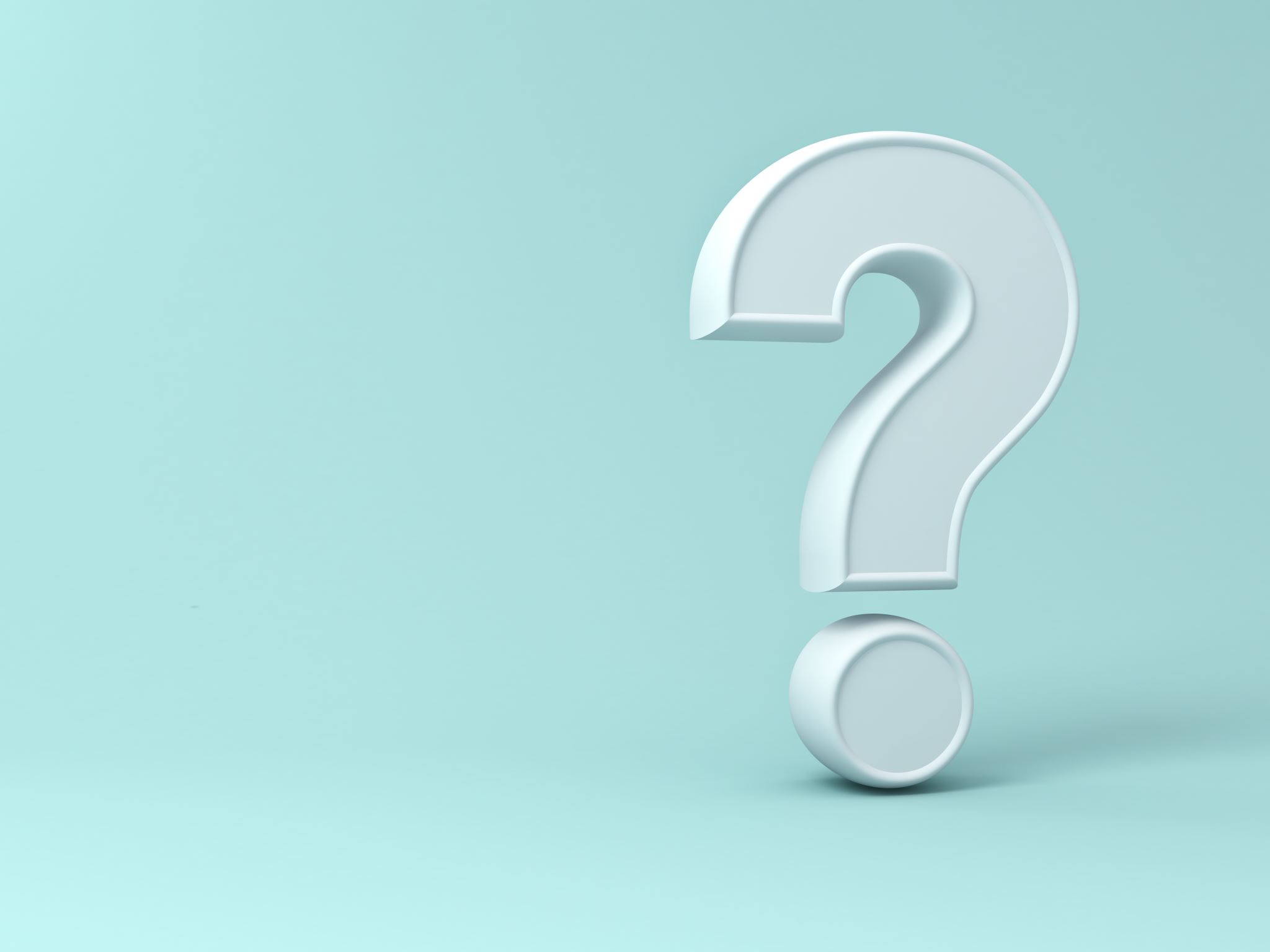